La Guerra Fredda latinoamericana tra rivoluzioni e guerriglie, il caso Guatemala.
1
Populismi: in conclusione.. .
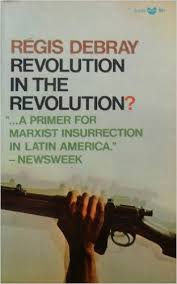 Si ritrovano a una strettoia
Costruiscono sentimento 
nazionalista attraverso riforme


Rimanendo allo stesso tempo lontani da soluzioni più drastiche, dunque opzioni rivoluzionarie
esperimenti rivoluzionari
Anni 1940 -Primi anni 1950  

Populismo 
Modello ISI 
Processi di Modernizzazione 
Migrazione rurali-urbane 

Enormi aspettative sollevate
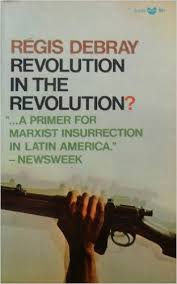 UNA PERIODIZZAZIONE DI CARATTERE GENERALE
1954-1990 - La Guerra Fredda in America Latina

Guerriglie e rivoluzioni: Guatemala 1954, Bolivia 1952, Cuba 1959

Il ciclo controrivoluzionario: golpes, dittature militari e violazioni dei diritti umani. Brasile,1964, Cile, 1973, Argentina, 1976.

Anni ’80-90: Transizioni alla democrazia e nuove forme di cittadinanza
I precedenti: América Latina dopo il 1945: Rivoluzione vs. Sicurezza
Stati Uniti e América Latina: orientamento geostrategico

1948: IX Conf. Panamericana – creazione OSA
1951: risoluzioni OSA sul Rafforzamento Sicurezza interna.  Comunismo come “delitto”
1954: X Conferenza Interamericana, Caracas. Comunismo come pericolo per la pace in America
5
RivoluZionI democratico-nazionalistE
Bolivia 1952-1964
Movimiento Nacional Revolucionario
Rivoluzione sociale e modernizzazione: riforma agraria, controllo economico delle risorse naturali da parte dello Stato, ampliamento partecipazione politica con voto universale 

Guatemala 1944-1954 
Rivoluzione di ottobre 1944: nazionalista, sociale, democratica e di classe media
Riforma agraria (Arbenz, 1950-54)
6
Bolivia E Guatemala: metà anni 40 e primi anni 50
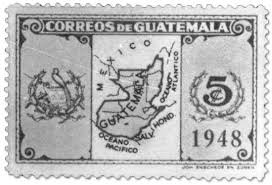 Bolivia e Guatemala
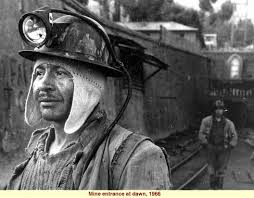 Al centro della questione 
1.  Sistema quasi feudale di amministrazione terre 
 2. Sfruttamento lavoratori in settori chiave monoesposrtazione 
STAGNO in Bolivia

Prodotti agricoli (banane) in Guatemala
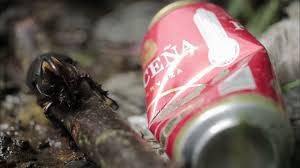 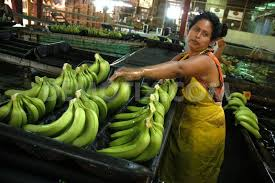 Bolivia e guatemala
Altri fattori chiave 
3. Riforme a parziale miglioramento condizioni lavoratori

4. Sfide ai proventi del capitale estero in settori minerari e agricoli
Reazioni usa
Reazione immediata Dipartimento di Stato USA :
Etichettare come SOCIALISTE l rivoluzioni che di fatto erano
Democratiche 
Riformiste 
Nazionaliste 
Antimperialiste
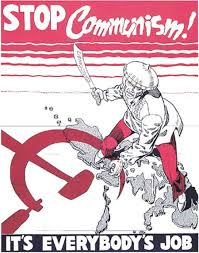 Bolivia e Guatemala
Entrambi I processi rivoluzionari implicavano la nazionalizzazione
Di settori chiave economia di esportazione  .
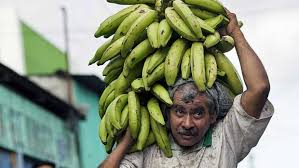 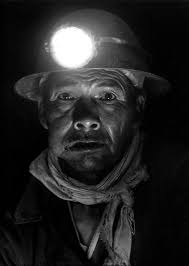 In Bolivia (1952-1964)
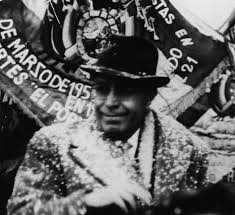 Aprile 1952, in Bolivia Victor Paz Estenssoro crea il
MNR  (Movimento Nazionalista Rivoluzionario) 



Nel 51 aveva vinto le elezioni presidenziali
In Bolivia (1952-1964)
Gli obiettivi di Paz
Nationalizzazone industria stagno  
(contro i magnati finanziati dello sfruttamento)

E riforma agraria 
(rompere col Sistema del latifondo in  Bolivia)

Ma convincendo I policymakers a Washington che la sua  
Non fosse rivoluzione comunista o filo Sovietica.
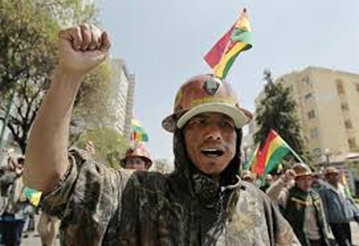 SECONDO Benjamin Keen…
La riforma agraria ha portato benefici indiscutibili :

Espansione mercato  interno
Miglioramento condizioni di vita contadini 

“trasformazione da una popolazione passiva e dipendente in una indipendente e attiva “
donne, lavoratori, comunità indigene
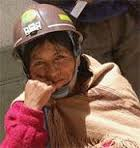 Mobilizzazione politica


Donne, che riuniscono nella e
Comision Interamericana de Mujeres (CIM)
Protestando per il diritto al voto, diritti civili paritari, 
Migliore accesso alla educazione e istruzione.
donne, lavoratori, comunità indigene
I minatori dello stagno domandavano nazionalizzazione delle miniere di stagno 
E control obrero

Cioè controllo operaio nella gestione 
Delle miniere statali
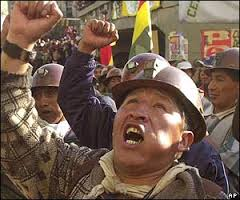 donne, lavoratori, comunità indigene
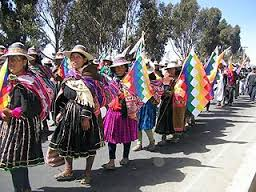 Comunità  Indigene




Richiedevano a gran voce non solo riforma agraria 
radicale ma  anche diritti di natura socio-culturale linguistica.
La risposta del nuovo governo mnr
Si sono nazionalizzate le principali minere di stagno delle maggiori compagnie 

Si sono abolite le  restrizioni al voto legate ad analfabetismo e genere
Si è concesso potere a organizz donne e 
Indigene
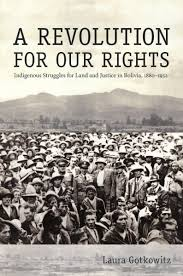 tuttavia…
Spavento crescentenei cfr delle domane delle classi popolari , sempre più rivoluzionarie, per uguglianza e giustizia sociale
E sotto la forte pressione dagli United States, che rese gli aiuti economici condizionati all’adozione di politiche economiche legate al libero mercato …
Il MNR si ritrova ad abbandonare gradualmente la sua agenda populista
Il governo di Paz Estenssoro
Ofre generose compensazioni finanziarie ai precedent propritari espropriati dalle miniere

Invita investitori esteri cion termini di scambio molto favorevoli 

Riduce il welfare  e i benefici ai minatori 

Abbandona la particolare attenzione e interesse verso diritti delle donne nella loro agenda
In ogni caso…
La già avvenuta nazionalizzazione di tre important miniere di stagno
E la riforma agrarian diretta ai meno abbienti  

Finì per mandare ai policymakers di Washington messaggi contraddittori
I proprietari delle miniere di stagno erano I famosi “magnati dello stagno“boliviani (la rosca) che risiedevano all’estero, sopratutto in Europa. 

Confusi dal gap tra parole e azioni di Paz, ma propensi a tollerare iI suo governo, gli Stati Uniti adottarono una politica di " impegno costruttivo " attraverso prestiti, finanziamenti e assistenza tecnica per la Bolivia incoraggiando più le riforme moderate che i rivoluzionari militanti all’interno del MNR.
La fine della Rivoluzione (1952-1964)
Paz, alla fine, accettò il ripristino di un potente esercito nazionale addestrato dagli U.S. per indebolire la forze dei movimenti contadini . 

Tali misure di fatto ruppero la alleanza tra middle class e forze armate  alliance durante la Rivoluzione, andarono a scalfire tutte le riforme populiste  e facilitarono i militari al potere nel 1964.

I militari, dunque, intervennero nella politica e da quel momento imposero stabilità attraverso la forza delle armi.
In Guatemala (1944-1954)
Investmenti U.S. molto estesi, e affiliati alla
United Fruit Company (UFCO, or la frutería).





United Fruit operava come economia d’enclave in Guatemala
e in altre nazioni LatinoAmericane come Honduras
E Colombia. (G. G. Marquez, Cien años de soledad)
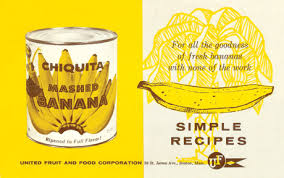 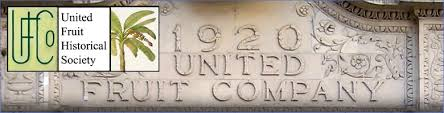 Rivoluzione Democratica in Guatemala nel 1944
È stata dovuta essenzialmente a una coalizione ampia
 gruppi urbani middle- class
militari di rango minore insoddisfatti delle politche dell’esercito
Piccola borghesia 

Contadini indigeni, anche se in ruolo marginale
Presidente Juan José Arévalo(1945-51)
Lancia un programma molto ambizioso social welfare soprattutto centrato 
su una campagna nazionale di alfabetizzazione




E Costruzione scuole, ospedali, edilizia popolare
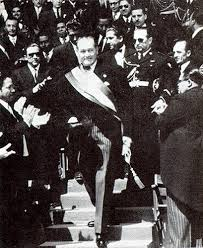 la costituzione del 1945
Abolisce qualisasi forma di lavoro  forzato
Proibisce la censura dei media 

Criminalizza la discriminazione razziale 

Richiede salari equi 

Stabilisce uguaglianza civile tra uomini e donne
Codice del lavoro del 1947
Garantiva ai lavoratori diritto a 

Condizioni Lavorative Degne 

copertura  assicurativa salute 

Negoziazione Collettiva attraverso sindacati a loro scelta

Congedi maternità obbligatori
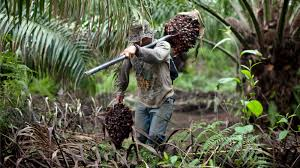 Nonostante la costituzione del 1945 permettesse l’espropriazione della 
 proprietà private nel nome dell’interesse nazionale, la riforma agraria di  Arévalo  era decisamente moderata.


Una nuova legge proteggeva I contadini e rendeva loro le terre incolte, ma di fatto il sistema del latifondo rimaneva intatto.
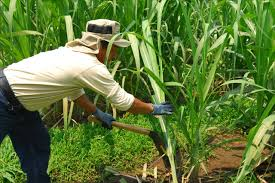 Guatemala, 1950
Alla presidenza va Jacobo Arbenz
(1950-1954) 



Implementa un’accellerata riforma agraria
Con lo scopo di modernizzare il paese
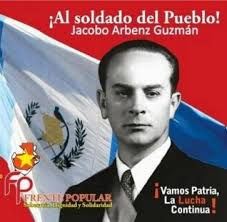 Presidente Arbenz (1950-54)
Tentava di convertire il Guatemala da una nazione dipendente inserita in un’economia  semicoloniale
A un paese economicamente indipendente 

La creazione di una società capitalista moderna sarebbe stata impossibile senza 
Espansione del mercato interno e uno Stato forte
President Arbenz (1950-54)
Arbenz supported a 1952 agrarian reform law.
It provided for the expropriation of holdings greater
than 223 acres and their distribution to the landless

 By June 1954, approximately one hundred
thousand peasant families had received land
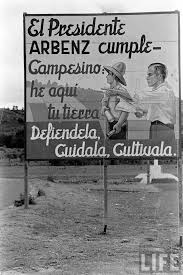 La riforma, inevitabilmente andò a colpire la UFCO, 
Proprietaria di più di mezzo milione di ettari nel paese . 



Circa 100.000 contadini, famiglie  senza terra,  
Ricevettero terre coltivabili tra il 1952  e il 1954 
in un’operazione a conduzione statale
The U.S. govemment
Had already attacked moderate Arévalo as being procommunist. 

Arbenz’s deepening of the revolution, threatening the profits and properties of UFCO, evoked a much angrier reaction in the United States and caused UFCO friends in high places to prepare for direct action against Guatemala.
"Operation Success"
Was the code name for the plan to overthrow
Arbenz-went into effect in May 1954.




Beginning with the dropping of pamphlets over the 
Capital Guatemala City.
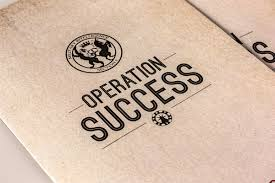 Arbenz relatively mild land reform plan
Frightened individuals at the top ranks of government in the United States.
They took action, preferring to overthrow the reformist,
nationalist president.



Land reform in Central America – where U.S. corporations had traditionally found a way to express their will-
would not be tolerated, especially in the tense Cold War era.
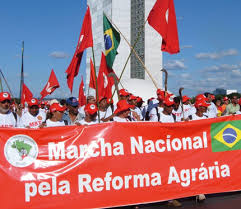 General Carlos Castillo Armas- 1954
According to one estimate, his regime executed eight thousand people.

The counterrevolution 
returned power and property to the landed oligarchy

It revoked the 1952 land reform, returning formerly expropriated
lands to UFCO and other latifundistas
Direct action against Guatemala.
Freedom of association, free speech, the rights of labor, and land tenure issues became the central focus of agitation and debate in Guatemala.

In the new democratic Guatemala, political life flourished, with political parties forming, including a communist organization, Partido Guatemalteco del Trabajo (PGT).
 
In 1952, it had five hundred members, with less than two hundred actively involved in politics. 
Beginning in the late 1940s, the CIA began to monitor the travel of Guatemalan communists and look for signs of ties with Moscow. The CIA would never find any meaningful international Communist influence in Guatemala. Nonetheless, the agency repeatedly issued dark warnings about Communist influence in Guatemala.
Stephen G Rabe, The Killing Zone: The United States Wages Cold War in Latin America.
Horror characterised the Cold War in Central America. 
During the period from 1945 to 1989, the United States destabilized governments in Argentina, Brazil,British Guiana (Guyana), Bolivia, Chile, the Dominican Republic, Ecuador, El Salvador, Guatemala, and Nicaragua. These interventions helped perpetuate and spread violence, poverty, and despair within the region.
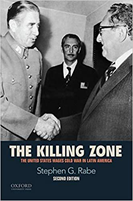 President Eisenhower (1953-1960)
The Eisenhower administration would wage a foreing policy of relentless anticommunism in Guatemala and throughout the region during the 1950s. 


Rolling back communism in Latin America posed little risk
of global conflict and would help the administration make good on its claim that it was fulfilling its campaign pledge to wage vigorous Cold War.
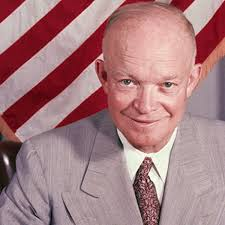 NSC 14411.
Less than two months into office, the Eisenhower administration had its basic approach to Latin America outlined, adopting NSC 14411. 
NSC 14411 interpreted inter-American affairs solely within the context of the global struggle with the Soviet Union. What the United States wanted was for Latin America to support the U.S. position at the United Nations, eliminate the "menace of internal communist or other anti-U.S. subversion in 'produce strategic raw materials, and cooperate in defending the hemisphere.
The CIA
President Eisenhower approved NSC 144l I, after having previously heard an alarming briefing from his new director of the CIA, Allen Dulles. Dulles warned that the political and economic situation was deteriorating in Latin America and that "the Kremlin was exploiting the situation. 



In particular, Dulles warned that "Communist infection'in Guatemala was "such to mark an approaching crisis.
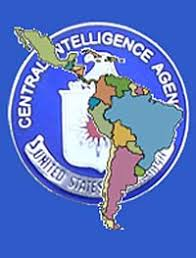 Stephen G Rabe, The Killing Zone: The United States Wages Cold War in Latin America.
GUATEMALA: the MOTHER OF INTERVENTIONS 

The U.S. decision in the early 1950s to destroy the constitutional government of Guatemala represented a momentous event in the history of inter-American relations. The attack on Guatemala signaled that the United States could no longer stick to the non-intervention principle-the heart of the Good Neighbor policy and the fundamental tenet of the organization of American States.
Guatemala served as a training ground for subsequent U.S. interventions in countries such as Cuba, Brazil, British Guiana, and Chile. In Guatemala, the Central Intelligence Agency would develop tactics-psychological warfare and the controlled penetration of military units, labor unions, religious organizations, student groups, and media outlets-that would be used throughout the western Hemisphere during the cold war.
Stephen G Rabe, The Killing Zone: The United States Wages Cold War in Latin America.
The overthrow of the Guatemalan government contributed to political polarization in the region. Latin Americans drew the lesson from the Guatemalan situation that the United states would oppose fundamental change through constitutional processes.
 
The intervention also had grave consequences for the people of Guatemala and the region.  The intervention triggered political terror that would last four decades and leave up to two hundred thousand Guatemalans dead. 
From that moment onward, Latin America would become the "killing zone' of the Cold War.
The government in Guatemala threatened the sovereignty 
and land holdings of a powerful U.S. company. 



U.S. president Dwight D. Eisenhower decided to remove Arbenz
 after pressure was applied by lobbyists and lawyers from UFCO
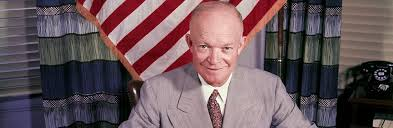 U.S.  lobbyists
The director of the CIA, Allen Dulles, 
and his brother Secretary of State John Foster Dulles




had both worked for a for a New York law firm that represented UFCO
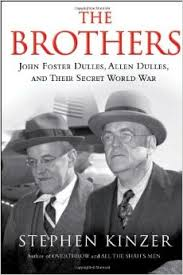 Analysts have pointed out to the ties that the Dulles brothers had to the United Fruit…
John Foster Dulles, for example, was an international lawyer whose law firm, Sullivan and Cromwell, represented United Fruit.



But U.S. concerns about Guatemala transcended united Fruit's objections over the labor law of 1947 and Decree 900. In the context of the Cold War the United States persuaded itself that such reforms constituted a communist menace. one study noted that land reform would break the power of the conservative, anti-Arbenz landowners and would "furnish a basis for the strengthening of political and Communist control over the rural population."
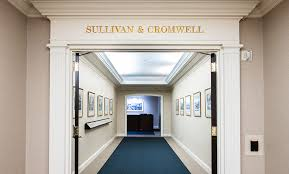 A real or an imagined threat?
But the Soviet Union did not direct events in Guatemala in the early 1950s, nor in Brazil, or the Dominican Republic in 1970s. Compared to their activities in Asia, Africa, and the Middle East, Communist nations played minor roles in Latin America. 

Throughout the Cold War, U.S. officials presumed that the Soviet Union promoted subversion in the region and were often surprised when they could not find evidence to sustain their fears.
Secretary of State John Foster Dulles..
Expressed disappointment that his agents could not find, after the overthrow of the Guatemalan government in 1954, evidence of a direct link between Moscow and Guatemala city. 
U.S. presidential administrations, from Truman to George H. W Bush, further believed that they had to keep the region secure and stable" so that they could wage cold war elsewhere. Latin America was in the "backyard’ of the United States,  and U.S. leaders were determined to keep its western Hemisphere home tidy and orderly.
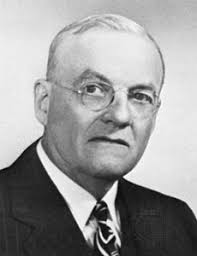 Interview to David Talbot in «Democracy now!»
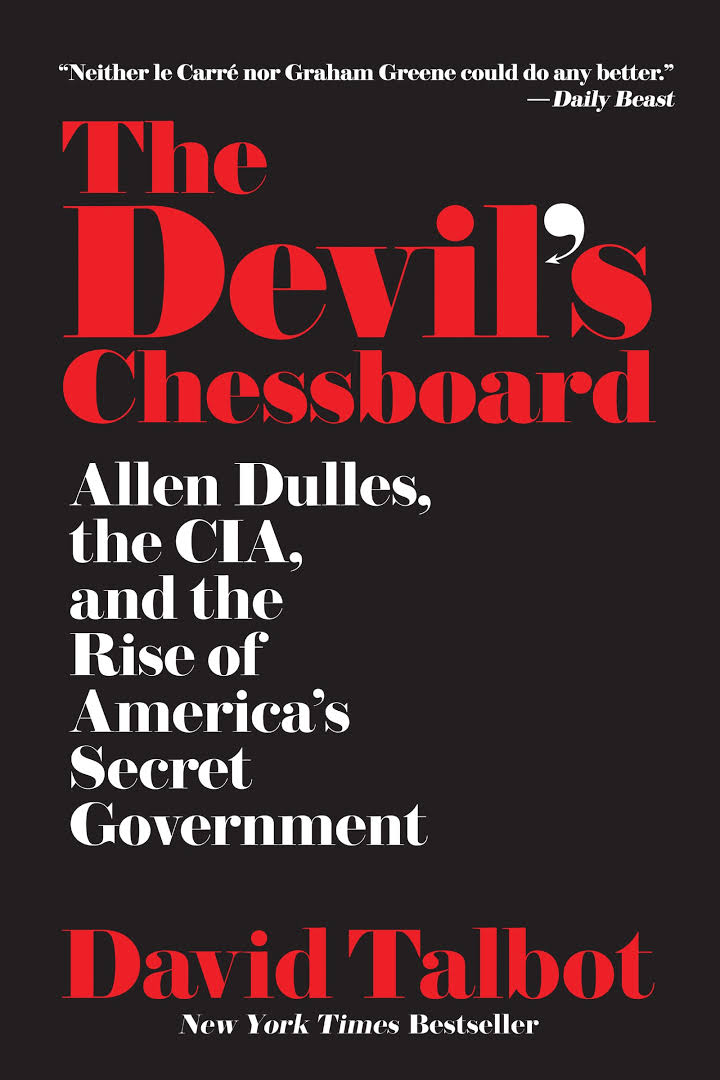 Inside Allan Dulles' Reign as CIA Director, from '54 Guatemala coup   






https://www.youtube.com/watch?v=MXjnm9HCKu8 (minutes 1 to 5 )
"Operation PB Success"
Was the code name for the plan to overthrow
Arbenz-went into effect in May 1954.




Beginning with the dropping of pamphlets over the 
Capital Guatemala City.
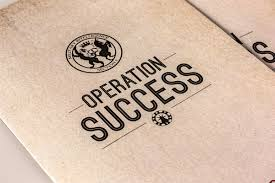 Operation PB Success
The CIAs plan to overthrow president Arbenz consisted of three major components:
 a psychological warfare operation; 
an invasion of the country led by Colonel  castillo Armas;
and a campaign to coerce Guatemalan military officers into striking against their president. 

In Guatemala, the CIA developed the techniques of «controlled penetration», infiltrating student, labor, church, womens, business, and media groups and inciting them to oppose the regime through strikes and demonstrations.
Week 3- class 5, March 10, The ‘read scare’: Mc Carthyism, Guatemalan revolution and Operation Success
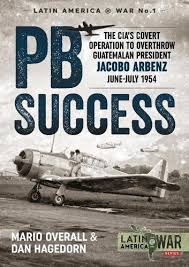 Operation PBSuccess – YouTube


https://www.youtube.com/watch?v=qGpFIefUTlk
(10 minutes) 

(excerpts from History Channel)
The second phase of Operation success..
Involved moving general Carlos Castillo Armas
from Honduras with a trained army to put pressure on the Arbenz government.




Arbenz resigned rather than face a bloody battle in the streets of Guatemala City
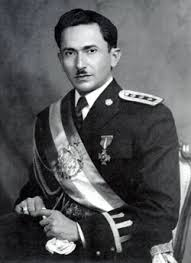 When Castillo Armas came to power in Guatemala in 1954, 

he immediately rounded up followers of the former president, murdered them, and annulled the 1952 land reform.
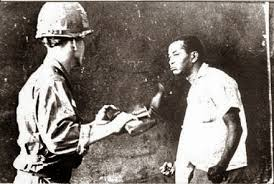 General Carlos Castillo Armas- 1954
According to one estimate, his regime executed eight thousand people.

The counterrevolution 
returned power and property to the landed oligarchy

It revoked the 1952 land reform, returning formerly expropriated
lands to UFCO and other latifundistas
The aftermath…
The covert U.S. intervention in Guatemala in 1954 against a suspected government sparked a four-decade-long cycle of violence that led to the death of two hundred thousand Guatemalans. 

Right-wing death squads and the Guatemalan military executed over 90 percent of these murders. The military massacred indigenous communities of Mayan people. 
Little wonder that humane U.S. political leaders have reacted with dismay to this cold war history. President Bill Clinton publicly apologized for the U.S. intervention in Guatemala in 1954  and its subsequent support for right-wing death squads.
Other CIA covert operations
March 1966Central Intelligence Agency, Secret cable
The CIA Station in Guatemala City reports the secret execution of several Guatemalan "communists and terrorists" by Guatemalan authorities on the night of March 6, 1966. The victims -- the leader of the Partido Guatemalteco de Trabajadores (PGT), Victor Manuel Gutiérrez, among them -- are several of the more than two dozen PGT members and associates abducted, tortured and killed by Guatemalan security forces in March of 1966. The incident became famous as the first case of forced mass "disappearance" in Guatemala's history.
Shedding some light..
In the spring of 1995, several government agencies and civil society organizations publicly expressed their determination to shed light on the situation in Guatemala. Despite the pervasiveness of violence in this country’s recent history, this is another case that is not as well known .

In July 1994, after thirty-six years of brutal conflict, the government signed a human rights agreement with armed rebels and established a Historical Clarification Commission (CEH) 

The Guatemala events, moreover, would elicit an unprecedented public apology from president Clinton during his visit to the country in March 1999, shortly after the publication of the CEH report.
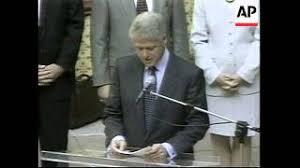 President Bill Clinton apologizes- March 1999
https://www.theguardian.com/world/1999/mar/12/jeremylennard.martinkettle

Clinton apology to Guatemala
Leader is first president to admit US role in slaughter of thousands of civilians in 36-year civil war

Mr Clinton made the apology in Guatemala City during his current four-nation visit to central America. It followed the publication last month of the findings of the independent Historical Clarification Commission which concluded that the US was responsible for most of the human rights abuses committed during the 36-year war in which 200,000 people died.
«It is important that I state clearly that support for military forces or intelligence units which engaged in violent and widespread repression of the kind described in the report was wrong,» Mr Clinton said. «And the United States must not repeat that mistake. We must and we will instead continue to support the peace and reconciliation process in Guatemala.»
President Bill Clinton apologizes- March 1999
A 1966 document reveals that US security forces set up a safe house inside the presidential palace in Guatemala City for use by Guatemalan security agents and their US contacts. It became the headquarters for the so-called 'dirty war'.
In October 1967, a secret state department cable said covert Guatemalan security operations included 'kidnapping, torture and summary executions'. It said: 'In the past year approximately 500 to 600 persons have been killed. With the addition of the 'missing' persons this figure might double to 1,000 to 2,000.'
President Bill Clinton apologizes- March 1999
More than 25 years later, a CIA cable confirmed that civilian villages were targeted because of the army's belief that their Maya Indian inhabitants were aiding guerrillas.
Several villages have been burned to the ground,' the cable tells Washington. A report released this month by the Guatemala Truth Commission confirmed that entire communities were massacred. It said children were killed, abducted, forcibly recruited as soldiers, illegally adopted and sexually abused. Foetuses were cut from their mothers' wombs and young children were smashed against walls.
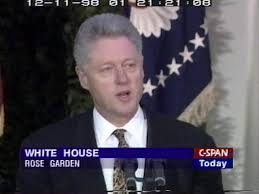